Ethiopia Sesame Outlook
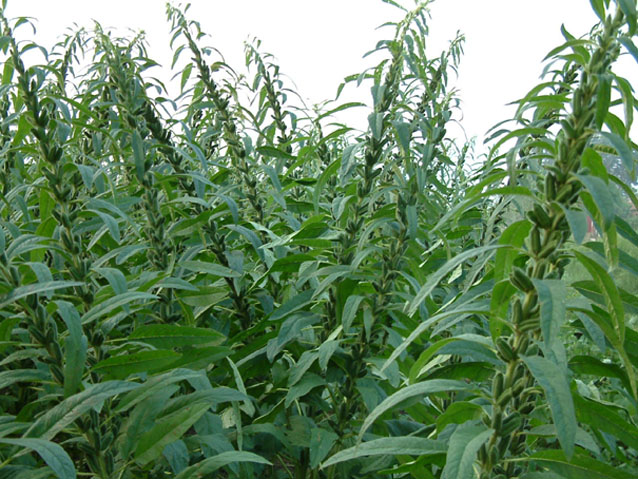 2014
Topics
Country Profile
Sesame Production
Sesame Marketing
Opportunities in Ethiopia Sesame 
Challenges in Ethiopia Sesame
Way Forward
Why African Edible Oil Alliance (AEOA)?
Country Profile
Key Facts
Capital: 		Addis Ababa
Population: 	approximately 90 million (2013)
Land area: 	1.13 mil sq km (437,794 sq m)
Major religions:  	Christianity, Islam
Monetary unit: 	Birr
Exchange rate:	1 USD = 19.95 ETB
Major exports: 	Coffee,  oilseed,  Gold, Pulses, 			Flower, Textiles & Garments, 			Leather & Leather Products etc…
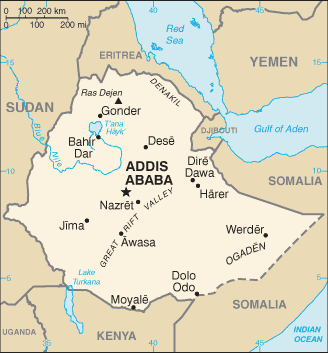 Country Profile …
Economy (2013/14 est.) :- 
agriculture: 		40%, 
industry:  		14%, 
services:  		46 %,
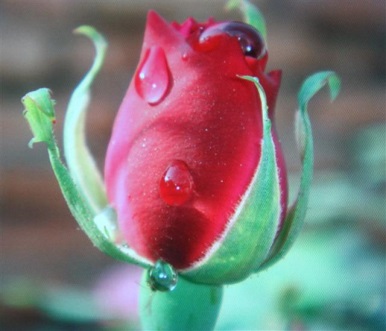 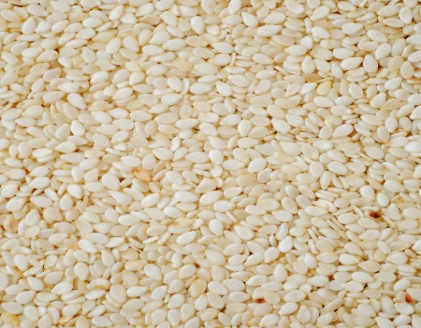 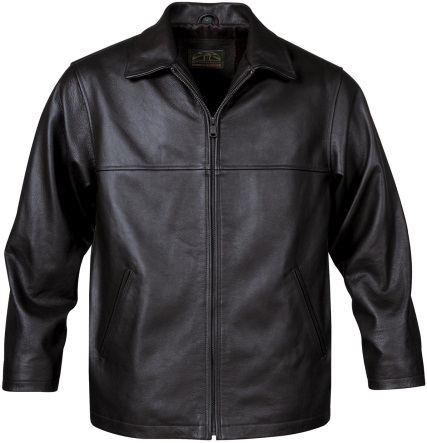 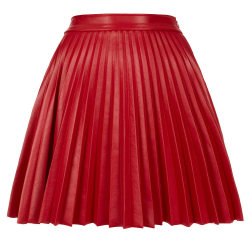 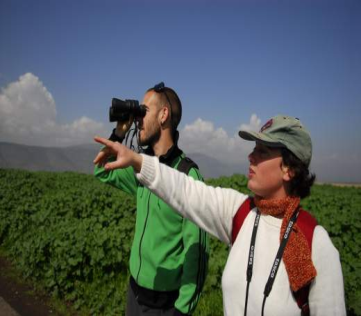 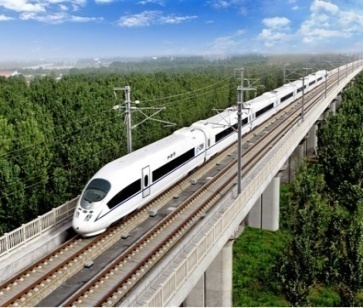 Country Profile …
ETHIOPIA’S ECONOMIC POLICIES 
Pro-Market
 Pro-Private Sector
 Pro- Liberalization
 Growth and Transformation Plan - (GTP) as a central plank of its 5 years development Programme
Oilseed Profile of the Country
Oilseed is the 3rd largest crop in area coverage and production after cereals and pulses;
The 2nd largest export earning  after coffee ; 2013/14  18.97% & 22.05% share respectively from the country foreign currency earning.
The 4th largest  sesame seed producing country in the world;
Engages about 3 million small, medium and large scale farmers;
Government priority commodities to transform  to commercial farming.;
Contributes significant role to achieve  national household food security in the country;
6
Oilseeds Production Trend
7
The Importance 0f  Sesame Seed :
Edible oil. 
The oil is almost odorless with a distinctive  nutty sweet flavor. 
Roasted sesame oil resists rancidity due to the antioxidants formed during seed roasting. 
Sesame oil is especially important in the  Far Eastern cuisine, mainly Japan and China.
Confectionary, biscuit and bakery industry.
Most  hulled clear white sesame is required for bakery products. 
Hulled sesame sticks to the bread or roll, while maintaining the white colour after baking.
Roasted sesame has a nutty taste.
3. Tahini industry. 
Tahini, a traditional Middle Eastern paste, is made from hulled sesame seed and is rich in protein 
4. Halva industry. 
Halva is a sweet made of 50% tahini, boiled sugar and some other ingredients.
5. Pharmaceutical ingredients.
8
The world Sesame seed Production  export Trend in tones
World Sesame Production and Export
Sesame is produced from 76 countries in the world
The production is mostly dominated by Asian and African countries
The total sesame seed production  increased from 2.8 million to 4.2 million tons with  annual growth rate of 3.75 percent
Export from 708 thousand to 1.3 million tones with annual growth rate of 6.1 percent
The demand of sesame seed increasing faster than supply
Humerra/Tigray and  Metema/Amhara
W. Wolloga/ Oromia
Major Sesame Growing areas in Ethiopia
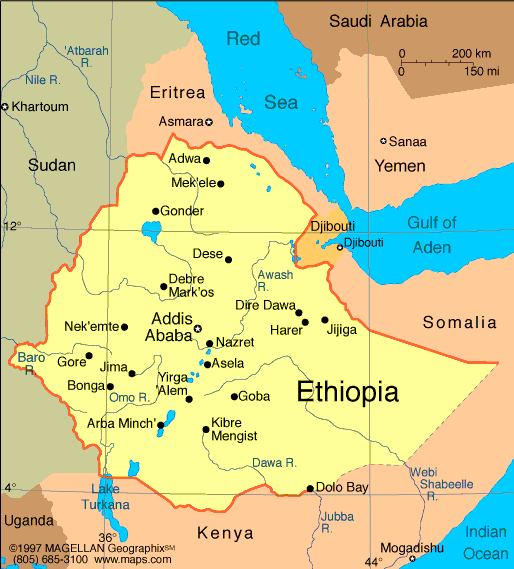 SNNP
Sesame Cultivation Season
12
Sesame Seed Production Trend
13
2014/15 Sesame Production Plan in Tone
= Tigray    	–    130,000     = Amhara		 –    229,038     = Oromia 		 –    114,000     =  B. Gumuz	 –       71,496		       = SNNPR        –       50,210       = Gambela 	  –          3,220                                    NB. Source RBOA(About 3 million SHF are beneficiaries)
Ethiopia’s Position in World Sesame Production
Sesame seeds Characteristics
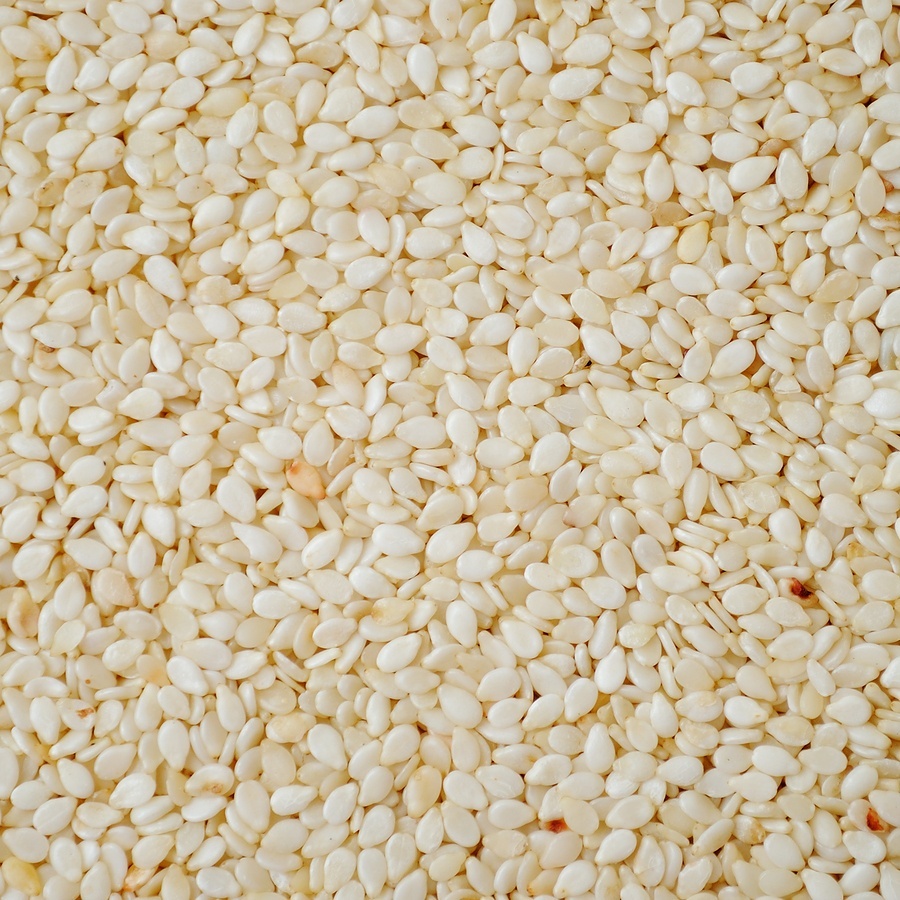 Appreciated for its aroma and sweet taste;
Whitish color;
larger seeds size;
Good uniform seeds;
48 – 50% oil content;
Used for bakery products, Tahinia   confectionary;
HUMERA TYPE
16
Sesame seeds Characteristics …
Gonder Type
White and whitish
Good uniformity of seed
Used for oil crushing and bakery
 Wellega Type
White seeds, with a white to golden colour, are mainly used in raw form because of  their aesthetic value and are mostly priced higher than mixed seeds (yellow to dark brown) which are generally crushed into oil
Mainly Small seeds with High oil content 49 -56%
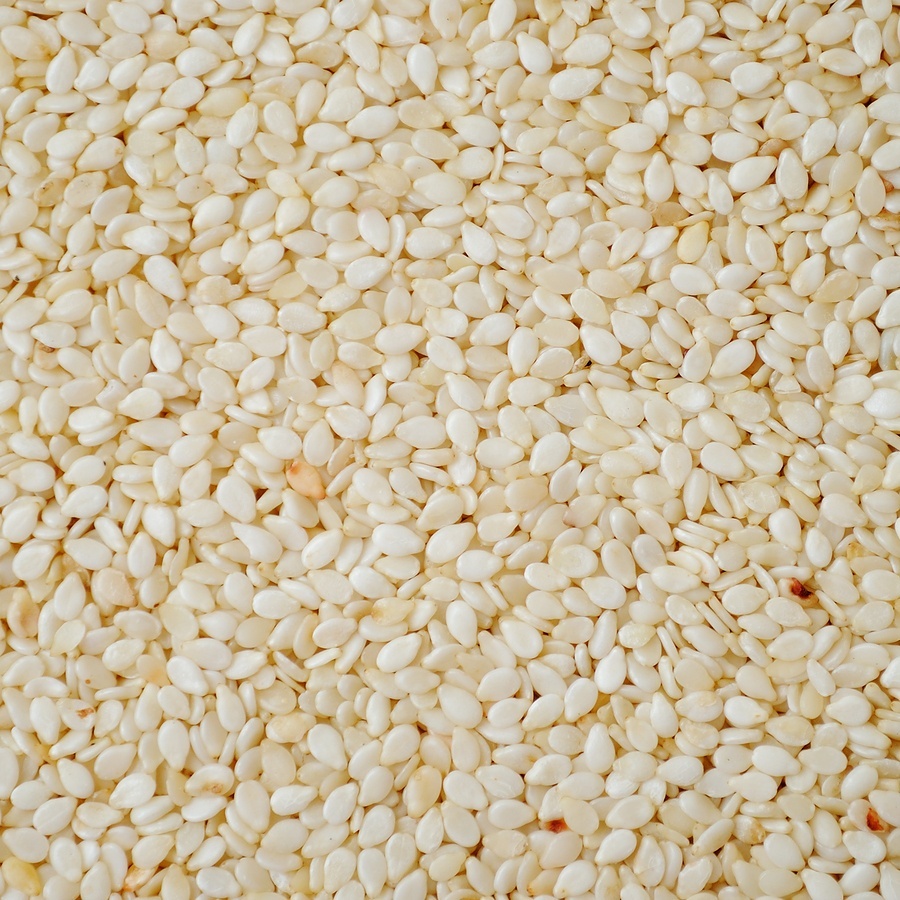 17
DOMESTIC SESAME MARKETING
Primary Level Transaction  Centres
Quality is monitored by extension workers
With common service (data board, loading and unloading platform, dry waste burning and Toilet )
With weighing scale certified by MOT owned by each supplier
392 PLCTCs
Ethiopian Commodity Exchange (ECX):
The 2nd level:-    
Receive sesame seed  form Suppliers,  Producers,  and Cooperatives;
Under take, grading, & warehouse services,;
Under take sesame exchange between suppliers and Exporters 
Submission of sold sesame to exporters
2013/14 Ethiopia Oilseeds Export in Volume and Value
Ethiopian Sesame Export Trend
2013/14 Top Ethiopian Sesame Destination Countries
Top Ethiopian Sesame Buyers
USD ''000''
Ethiopia’s Position in World Sesame Export
Major Efforts
Research Support
Extension support
Quality Improvement
Modernizing the  Domestic Market
Market Support
 Supply Side, 
Logistics & 
Promotion & Linkage
Close Coordination
 National Export support Committee, 
 Regional Supply  support Committee,
 Business Economy National  Integrated Forum, 
 Sect oral Ministries)
Challenges of Sesame Production and Marketing
Lack of synergy between Stakeholders;
Weak research and extension linkage;
 weak improved seed and modern technology utilization capacity;
 post harvest loses;
Weak market infrastructure;
Low market surplus;
Weak logistics service/Transport
Luck of  advanced value addition technologies
Low level of information networking and processing
 Low Negotiation capacity;
Price fluctuation /Price volatility
Construct default (both sides- exporter and buyer)
High transaction cost
Opportunities in Ethiopia’s Sesame
High Government’s commitment;
Favourable policy environment; 
Diverse agro-ecology and climatic conditions;
Well established brand - Positive image of the country as quality sesame producer;
The variety of sesame types; 
Potential for volume and quality expansion due to presence of adequate land and inexpensive  labour,
Way Forward
Strengthen research and extension linkage;
Improve  modern technology utilization capacity; 
Improve market infrastructure;
Branding & Promotion by Strengthening Business Diplomacy Capacity;
Capacity Building;
Establishing strong  Information system;
Collaboration in establishment of Sustainable financing  system;
Collaborate in creation of efficient trade logistic;
Strengthening Public Private Partnership;;
Improve global competitiveness;
African Edible Oil Alliance (AEOA)
* Value Competitiveness* Policy Advocacy* Market promotion* Social Responsibility * Cross Cutting Issues* Environmental Responsibility
END